أن ينتبه بالإلتفات عند التصفيق له
مقدم الهدف 
عفرة محمد المقبالي
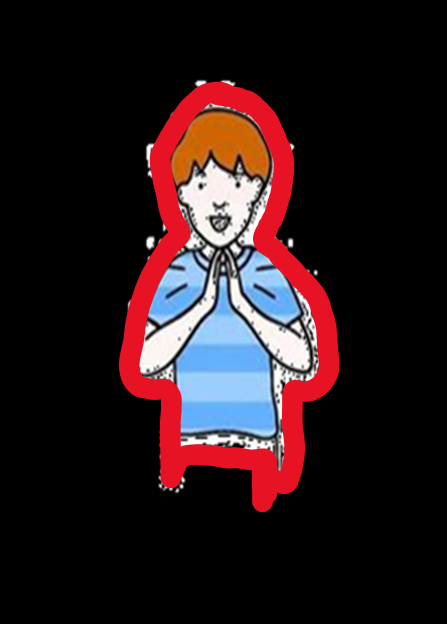 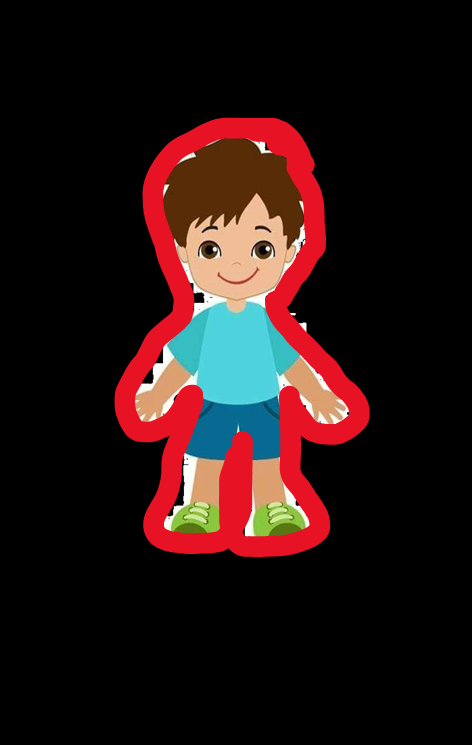 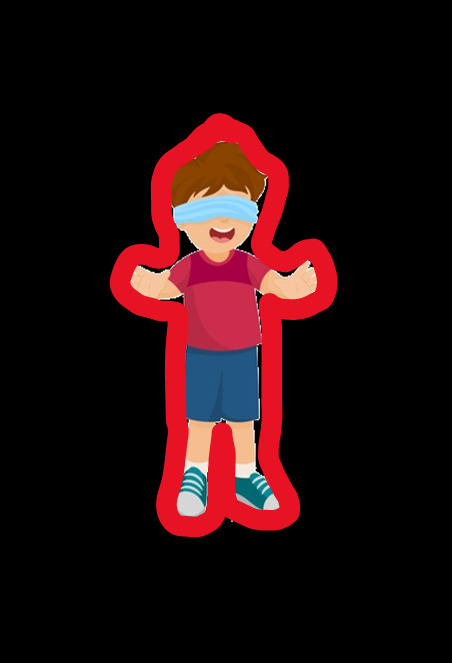 25 January 2021
2
25 January 2021
3
25 January 2021
4
25 January 2021
5